CONSFĂTUIRILE NAȚIONALE ALE INSPECTORILOR ȘCOLARI PENTRU INFORMATICĂ ȘI TEHNOLOGIA INFORMAȚIEI ȘI A COMUNICAȚIILOR


10 septembrie 2021online
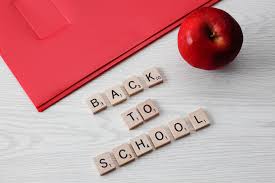 1
I. Diagnoza procesului educațional, pe discipline/ compartimente/domenii, la nivelul fiecărui județ/al municipiului București, pentru anul școlar 2021-2022, în contextul provocărilor generate de pandemia COVID-19
1.1. Analiza activității de predare-învățare - evaluare: curriculumul aplicat, strategiile didactice, metodele de predare-învățare și instrumentele de evaluare utilizate, inclusive activitățile desfășurate prin intermediul tehnologiei și al internetului, precum și rezultatele elevilor la evaluarea curentă;
1.2. Prezentarea de către inspectorii școlari din inspectoratele școlare județene/Inspectoratul Școlar al Municipiului București a rezultatelor privind aplicarea noului curriculum pentru clasa a VIII-a, în anul școlar 2020-2021;
1.3. Concluzii privind rezultatul activităților remediale desfășurate la nivelul unităților de învățământ, inclusiv prin raportare la aplicarea prevederilor OME nr.3300/19.02.2021 privind aprobarea Normelor metodologice de aplicare a Programului național pilot de tip Școala după școală, pentru elevii până la clasa a VIII-a inclusiv, cu modificările și completările ulterioare.
I. Diagnoza procesului educațional, pe discipline/ compartimente/domenii, la nivelul fiecărui județ/al municipiului București, pentru anul școlar 2021-2022, în contextul provocărilor generate de pandemia COVID-19
I. Diagnoza procesului educațional, pe discipline/ compartimente/domenii, la nivelul fiecărui județ/al municipiului București, pentru anul școlar 2021-2022, în contextul provocărilor generate de pandemia COVID-19
1.4. Impactul cursurilor de formare pentru aplicarea noului curriculum și a programelor școlare la nivel gimnazial asupra performanței școlare a elevilor, la care au participat cadrele didactice;
1.5. Analiza, pe discipline de examen, a modului de organizare și desfășurare a examenelor naționale și a rezultatelor obținute de elevi în cadrul examenelor naționale, comparativ cu rezultatele evaluării curente .
1.6. Impactul cursurilor de formare organizate pentru cadrele didactice evaluatori asupra calității evaluării la examenele naționale.
I. Diagnoza procesului educațional, pe discipline/ compartimente/domenii, la nivelul fiecărui județ/al municipiului București, pentru anul școlar 2021-2022, în contextul provocărilor generate de pandemia COVID-19
I. Diagnoza procesului educațional, pe discipline/ compartimente/domenii, la nivelul fiecărui județ/al municipiului București, pentru anul școlar 2021-2022, în contextul provocărilor generate de pandemia COVID-19
Examenul național de bacalaureat 2021
Proba D, de evaluare a competenţelor digitale
Proba E d), disciplina informatică
Examenul în vederea obţinerii Diplomei de acces general în învăţământul superior german şi a Diplomei de bacalaureat de către absolvenţii secţiilor/ şcolilor germane din România
Examenul naţional de definitivare în învăţământ

Concursul național pentru ocuparea posturilor/catedrelor declarate vacante/rezervate în învăţământul preuniversitar

<Rezultate statistice examene nationale 2020-2021 - discipline informatice.pptx>
Aprecieri privind examenele naţionale 2021
I. Diagnoza procesului educațional, pe discipline/ compartimente/domenii, la nivelul fiecărui județ/al municipiului București, pentru anul școlar 2021-2022, în contextul provocărilor generate de pandemia COVID-19
CRED – Curriculum relevant, educație deschisă pentru toți, formare nivel II, învățământ gimnazial, acreditat prin OMEN nr. 4737/09.08.2019
Grup țintă  propus: 55000 de cadre didactice (40.000 de cadre didactice – nivel gimnazial, 15.000 de cadre didactice  - nivel primar)
Grup țintă realizat – nivel primar: 15.395 de cadre didactice; nivel gimnazial: 24.673 de cadre didactice
TIC : propus 547 de cadre didactice, realizat 521 de cadre didactice
Impactul cursurilor de formare organizate la nivel național
I. Diagnoza procesului educațional, pe discipline/ compartimente/domenii, la nivelul fiecărui județ/al municipiului București, pentru anul școlar 2021-2022, în contextul provocărilor generate de pandemia COVID-19
Formare CRED - Perspective: 
Seria 9  formare CRED - 27 septembrie - 17 decembrie 2021
Selecție cadre didactice nivel gimnazial, la nivelul unității de învățământ/ online - până la data de 20.09.2021;
Depunerea dosarelor de înscriere, de către cadrele didactice selecționate, la sediul CCD județean - până la data de 30.09.2021.
Impactul cursurilor de formare organizate la nivel național
I. Diagnoza procesului educațional, pe discipline/ compartimente/domenii, la nivelul fiecărui județ/al municipiului București, pentru anul școlar 2021-2022, în contextul provocărilor generate de pandemia COVID-19
Programul de formare a profesorilor evaluatori pentru examene și concursuri naționale (CPEECN) 
Au fost finalizate Seriile 1 și 2 ale programului, cu un total de peste 10.000 de absolvenți (registrele absolvenților vor fi transmise către ME în vederea eliberării atestatelor după aprobarea privind resursele financiare pentru achitarea acestora). 

Au mai rămas de format 6268 de profesori înscriși și validați ca urmare a Apelului lansat în toamna anului 2020  (dintre care aproximativ 30 la disciplina informatică) .
Impactul cursurilor de formare organizate la nivel național
https://rocnee.eu/cpeecn/
I. Diagnoza procesului educațional, pe discipline/ compartimente/domenii, la nivelul fiecărui județ/al municipiului București, pentru anul școlar 2021-2022, în contextul provocărilor generate de pandemia COVID-19
Programul de formare a profesorilor evaluatori pentru examene și concursuri naționale (CPEECN) - perspective 
În funcție de aprobarea calendarelor pentru Seria 3, datele propuse pentru formare (online sincron) sunt: 22-24 octombrie; 29-31 octombrie,  cu evaluarea finală pe 22 noiembrie (cu respectarea prevederilor OM 5138/2021).

Având în vedere numărul mare de cadre didactice validate în urma primului apel, capacitatea noastră de formare și numărul mare de cursanți rămași pentru formare, s-a propus finalizarea formării acestora și doar apoi lansarea unui nou apel, având în vedere faptul că durata de acreditare a programului este de patru ani.
Impactul cursurilor de formare organizate la nivel național
https://rocnee.eu/cpeecn/
I. Diagnoza procesului educațional, pe discipline/ compartimente/domenii, la nivelul fiecărui județ/al municipiului București, pentru anul școlar 2021-2022, în contextul provocărilor generate de pandemia COVID-19
Program Național de Activități Remediale pentru Elevi, cod SMIS 151628

 Profesionalizarea carierei didactice - PROF, cod SMIS 146587
Impactul cursurilor de formare organizate la nivel național
II. Priorități ale educației pentru anul școlar 2021-2022
Contextul educativ și sanitar în care se va desfășura activitatea în anul școlar  2021-2022, ca urmare a evoluției pandemiei de COVID-19. 
Repere metodologice pentru aplicarea curriculumului la clasa a IX- a în anul școlar 2021-2022. Prezentarea ghidurilor  metodologice pe discipline, destinate cadrelor didactice.
Utilizarea metodelor moderne de predare – învățare – evaluare diferențiate, conform nevoilor educative ale elevului vizând dezvoltarea gândirii critice, premisă a alfabetizării științifice și diminuării riscului de analfabetism funcțional, în condițiile începerii cursurilor în unitățile de învățământ, respectiv realizarea de activități asistate de tehnologie.
II. Priorități ale educației pentru anul școlar 2021-2022
II. Priorități ale educației pentru anul școlar 2021-2022
Elaborarea și implementarea de programe/proiecte/activități de abilitare curriculară pe discipline de studiu/niveluri de studiu, cu accent pe: proiectare curriculară, evaluarea la clasă, evaluarea la examenele naționale și la competițiile școlare, în parteneriat cu centrele de formare județene (CCD).
Propuneri privind organizarea și desfășurarea competițiilor școlare în anul școlar 2021 – 2022. 
Actualizarea programelor și a regulamentelor specifice pentru competițiile școlare cu noile programe (la nivel gimnazial) în conformitate cu reforma curriculară. 
Implementarea curriculumului național centrat pe competențe-cheie: elemente de noutate promovate în cadrul proiectului ”Curriculum relevant, educație deschisă pentru toți”-CRED.
II. Priorități ale educației pentru anul școlar 2021-2022
II. Priorități ale educației pentru anul școlar 2021-2022
ORDIN comun ME 5196/3.09.2021 + MS 1756/3.09.2021 pentru aprobarea măsurilor de organizare a activității în cadrul unităților/instituțiilor de învățământ în condiții de siguranță epidemiologică pentru prevenirea îmbolnăvirilor cu virusul SARS-CoV2 - contextul educativ și sanitar în care se va desfășura activitatea în anul școlar  2021-2022, ca urmare a evoluției pandemiei de COVID-19.
reglementează procedura şi măsurile obligatorii privind prevenirea şi combaterea îmbolnăvirilor cu virusul SARS-CoV-2, care se vor aplica în unităţile de învăţământ preuniversitar/conexe/instituţiile de învăţământ, în scopul asigurării dreptului la învăţătură şi a dreptului la sănătate, pentru beneficiarii primari ai dreptului la învăţătură, studenţi şi personalul din sistemul naţional de învăţământ.
Ordin comun ME-MS nr. 5196/1756/2021măsuri de organizare a activităților în cadrul unităților/instituțiilor de învățământ în condiții de siguranță epidemiologică
II. Priorități ale educației pentru anul școlar 2021-2022
Consiliul de administrație al unității de învățământ propune ISJ/ISMB aplicarea scenariului de organizare și desfășurare a cursurilor în unitatea de învățământ, pe baza criteriului epidemiologic privind rata incidenței cumulate la nivelul localității, respectiv numărul total de cazuri noi din ultimele 14 zile raportat la 1.000 de locuitori (scenariul 1 sau 2).
Ordin comun ME-MS nr. 5196/1756/2021măsuri de organizare a activităților în cadrul unităților/instituțiilor de învățământ în condiții de siguranță epidemiologică
https://edu.ro/ordin_comun_ME_MS_an_scolar_2021_2022_siguranta_epidemiologica_scoli
II. Priorități ale educației pentru anul școlar 2021-2022
Scenariul 1
Participarea zilnică cu prezență fizică a tuturor antepreșcolarilor, preșcolarilor și elevilor în unitățile de învățământ, cu respectarea și aplicarea tuturor normelor de protecție, în cazul în care incidența cumulată în ultimile 14 zile a cazurilor din localitate este mai mică sau egală cu 6/1.000 de locuitori.
Ordin comun ME-MS nr. 5196/1756/2021măsuri de organizare a activităților în cadrul unităților/instituțiilor de învățământ în condiții de siguranță epidemiologică
https://edu.ro/ordin_comun_ME_MS_an_scolar_2021_2022_siguranta_epidemiologica_scoli
II. Priorități ale educației pentru anul școlar 2021-2022
Scenariul 2
a) Participarea zilnică cu prezență fizică în unitățile de învățământ a tuturor antepreșcolarilor, preșcolarilor și elevilor din învățământul special, cu respectarea și aplicarea tuturor normelor de protecție.
b) Participarea zilnică în sistem online, a tuturor elevilor cu excepția celor din învățământul special, în cazul în care incidența cumulată în ultimele 14 zile a cazurilor din localitate este mai  mare de 6/1.000 de locuitori până la instituirea stării de carantină la nivelul localității.
Ordin comun ME-MS nr. 5196/1756/2021măsuri de organizare a activităților în cadrul unităților/instituțiilor de învățământ în condiții de siguranță epidemiologică
https://edu.ro/ordin_comun_ME_MS_an_scolar_2021_2022_siguranta_epidemiologica_scoli
II. Priorități ale educației pentru anul școlar 2021-2022
Organizarea sălilor de clasă:
 — sala de clasă va fi amenajată astfel încât să fie asigurată distanțarea fizică de minimum 1 metru între elevi. Dacă configurația sălii de clasă (suprafață, mobilier etc.) nu permite distanțarea fizică de minimum 1 metru, atunci spațiul va fi organizat astfel încât să se asigure distanța maxim posibilă între elevi;
 — deplasarea elevilor în interiorul instituției trebuie limitată prin alocarea aceleiași săli pentru o singură clasă de elevi. Principiul de urmat este „1 clasă de elevi = 1 sală”, cu excepția laboratoarelor și atelierelor, pentru care se va aplica protocolul de dezinfectare după fiecare grupă; 
— este interzis schimbul de obiecte personale; 
— va fi asigurată aerisirea claselor înainte de sosirea elevilor, prin deschiderea ferestrelor timp de minimum 30 de minute, apoi în timpul pauzelor minimum 10 minute și la finalul zilei, precum și păstrarea ferestrelor deschise ori de câte ori este posibil.
Ordin comun ME-MS nr. 5196/1756/2021măsuri de organizare a activităților în cadrul unităților/instituțiilor de învățământ în condiții de siguranță epidemiologică
https://edu.ro/ordin_comun_ME_MS_an_scolar_2021_2022_siguranta_epidemiologica_scoli
II. Priorități ale educației pentru anul școlar 2021-2022
În cazul instituirii măsurii de  carantinare zonală nu sunt permise activităţile care impun prezenţa fizică a antepreşcolarilor, preşcolarilor şi elevilor în unităţile de învăţământ. În această situaţie, activitatea didactică pentru preşcolari şi elevi se desfăşoară exclusiv online, cu excepţia activităţilor de terapie pentru elevii cu cerinţe educaţionale speciale din învăţământul special şi special integrat, care se desfăşoară cu prezenţă fizică în unitatea de învăţământ
 Scenariul de funcţionare al unităţii/instituţiei de învăţământ pe parcursul anului şcolar/universitar se va actualiza săptămânal, cu referinţă la fiecare zi de vineri, în funcţie de situaţia privind evoluţia epidemiologică publicată pe site-ul DSP.
Ordin comun ME-MS nr. 5196/1756/2021măsuri de organizare a activităților în cadrul unităților/instituțiilor de învățământ în condiții de siguranță epidemiologică
https://edu.ro/ordin_comun_ME_MS_an_scolar_2021_2022_siguranta_epidemiologica_scoli
II. Priorități ale educației pentru anul școlar 2021-2022
Ce anume a generat elaborarea lor?
Nevoia de a oferi un material de sprijin în vederea desfășurării activității didactice, prin raportare la elementele de continuitate și de discontinuitate existente între programele de gimnaziu parcurse de elevi și programa de clasa a IX-a 
Care este scopul lor?
Elaborarea reperelor metodologice are drept scop sprijinirea profesorilor care predau discipline informatice, în anul școlar 2021-2022, în vederea aplicării  programei pentru clasa a IX-a (programă școlară aprobată în anul 2009), cu generația de elevi care a studiat după programe școlare noi pe parcursul ciclurilor primar și gimnazial
Repere metodologice pentru aplicarea curriculumului la clasa a IX-a, la disciplina informatică și la disciplina tehnologia informației și a comunicațiilor,în anul școlar 2021-2022
https://www.edu.ro/repere_metodologice_aplicare_curriculum_clasa_IX_an_scolar_2021_2022
II. Priorități ale educației pentru anul școlar 2021-2022
1. REPERE METODOLOGICE PENTRU APLICAREA CURRICULUMULUI LA CLASA a IX-a ÎN ANUL ȘCOLAR 2021-2022 – disciplina informatică

2. REPERE METODOLOGICE PENTRU APLICAREA CURRICULUMULUI LA CLASA a IX-a ÎN ANUL ȘCOLAR 2021-2022 – disciplina tehnologia informației și a comunicațiilor
Repere metodologice pentru aplicarea curriculumului la clasa a IX-a, la disciplina informatică și la disciplina tehnologia informației și a comunicațiilor,în anul școlar 2021-2022
https://www.edu.ro/repere_metodologice_aplicare_curriculum_clasa_IX_an_scolar_2021_2022
II. Priorități ale educației pentru anul școlar 2021-2022
Ce reprezintă?
Reperele metodologice reprezintă materiale de sprijin având titlu de recomandare, fără a reprezenta o abordare exhaustivă sau prescriptivă/obligatorie. Fiecare profesor va reflecta asupra propriului demers, în vederea stabilirii acțiunilor necesare pentru planificarea, proiectarea și desfășurarea procesului didactic în anul școlar 2021-2022. 
Ce conțin?
Reperele metodologice pentru aplicarea curriculumului la clasa a IX-a, la disciplina informatică, respectiv la disciplina tehnologia informației și a comunicațiilor, în anul școlar 2021-2022, sunt structurate pe patru secțiuni.
Repere metodologice pentru aplicarea curriculumului la clasa a IX-a, la disciplina informatică și la disciplina tehnologia informației și a comunicațiilor,în anul școlar 2021-2022
https://www.edu.ro/repere_metodologice_aplicare_curriculum_clasa_IX_an_scolar_2021_2022
II. Priorități ale educației pentru anul școlar 2021-2022
Secțiunea 1. Planificarea calendaristică
Analiza comparată a programei clasei a IX-a a disciplinei informatică/tehnologia informației și a comunicațiilor cu programele școlare ale disciplinei informatică și TIC, cu scopul identificării și relaționării competențelor specifice, pentru proiectarea activității din noul an școlar. 
Materialul indică posibilele corespondențe directe între competențele specifice aferente programelor școlare din gimnaziu și competențele specifice precizate în programa clasei a IX-a și, de asemenea, face recomandări privind realizarea planificării calendaristice.
Repere metodologice pentru aplicarea curriculumului la clasa a IX-a, la disciplina informatică și la disciplina tehnologia informației și a comunicațiilor,în anul școlar 2021-2022
https://www.edu.ro/repere_metodologice_aplicare_curriculum_clasa_IX_an_scolar_2021_2022
II. Priorități ale educației pentru anul școlar 2021-2022
Secțiunea 2. Evaluarea gradului de achiziție a competențelor din gimnaziu
2.A Recomandări pentru realizarea evaluării inițiale
Pentru cerințele care vizează și elemente specifice unor versiuni de software/limbaje de programare, se recomandă ca în cadrul evaluării inițiale să se abordeze toate aceste versiuni studiate/utilizate pe parcursul gimnaziului de elevii clasei cărora li se adresează, urmând ca activitatea de predare-învățare-evaluare corespunzătoare competențelor și conținuturile aferente să aibă în vedere o versiune corespunzătoare contextului din unitatea de învățământ liceal în care studiază elevii.
Repere metodologice pentru aplicarea curriculumului la clasa a IX-a, la disciplina informatică și la disciplina tehnologia informației și a comunicațiilor,în anul școlar 2021-2022
https://www.edu.ro/repere_metodologice_aplicare_curriculum_clasa_IX_an_scolar_2021_2022
II. Priorități ale educației pentru anul școlar 2021-2022
Secțiunea 2. Evaluarea gradului de achiziție a competențelor din gimnaziu
2. B. Exemple de metode aplicate pentru evaluarea inițială
exemple de teste, ca instrumente ce pot fi utilizate în cadrul unor metode tradiționale de evaluare (itemii corespunzători și baremul de evaluare și de notare, precum și unele propuneri de activități remediale): probă scrisă, probă practică;  
exemple de aplicare a unor metode moderne de evaluare (proiect, turul galeriei, hărți conceptuale etc.);
2.C. Exemple de cerințe pentru realizarea evaluării inițiale
unele exemple de itemi de diferite tipuri (nivel de cunoaștere, nivel de aplicare, nivel de raționament), care pot fi integrate în teste de evaluare inițială.
Repere metodologice pentru aplicarea curriculumului la clasa a IX-a, la disciplina informatică și la disciplina tehnologia informației și a comunicațiilor,în anul școlar 2021-2022
https://www.edu.ro/repere_metodologice_aplicare_curriculum_clasa_IX_an_scolar_2021_2022
II. Priorități ale educației pentru anul școlar 2021-2022
Secțiunea 3. Construirea noilor achiziții
3. A. Recomandări pentru construirea noilor achiziții 
Fiind primul an în care programa școlară pentru clasa a IX-a se adresează unor elevi care au studiat în gimnaziu disciplina informatică și TIC, se recomandă ca proiectarea demersului didactic ce vizează formarea competențelor specifice să urmărească valorificarea achizițiilor elevilor de pe parcursul ciclului gimnazial.
Profesorul va avea în vedere consolidarea achizițiilor din gimnaziu prin reluarea unor elemente de conținut la un nivel de abordare corespunzător vârstei, în clasa a IX-a. Acestea vor fi reformulate în noi contexte de învățare și se va stabili modul de valorificare, completare și fuzionare a competențelor și conținuturilor din anii precedenți cu elementele componente din anul în curs.
Repere metodologice pentru aplicarea curriculumului la clasa a IX-a, la disciplina informatică și la disciplina tehnologia informației și a comunicațiilor,în anul școlar 2021-2022
https://www.edu.ro/repere_metodologice_aplicare_curriculum_clasa_IX_an_scolar_2021_2022
II. Priorități ale educației pentru anul școlar 2021-2022
Secțiunea 3. Construirea noilor achiziții
Limbajul de programare studiat în clasa a IX-a va fi ales conform programei școlare în vigoare pentru clasa a IX-a (C, C++ sau Pascal). Având în vedere că mediile de programare pentru editarea, depanarea și rularea programelor în limbajul Pascal nu sunt actualizate și nu sunt compatibile cu majoritatea sistemele de operare actuale, se recomandă utilizarea limbajului C++, având în vedere și oportunitățile pe care le oferă privind programarea orientată pe obiecte, studiată în clasele mai mari.
Repere metodologice pentru aplicarea curriculumului la clasa a IX-a, la disciplina informatică și la disciplina tehnologia informației și a comunicațiilor,în anul școlar 2021-2022
https://www.edu.ro/repere_metodologice_aplicare_curriculum_clasa_IX_an_scolar_2021_2022
II. Priorități ale educației pentru anul școlar 2021-2022
Secțiunea 3. Construirea noilor achiziții
În funcție de particularitățile clasei de elevi, se pot întâlni situații în care o parte dintre elevii clasei să fi studiat un limbaj de programare în ciclul gimnazial, iar o altă parte dintre elevi să fi studiat un alt limbaj de programare – se recomandă ca, pentru început, descrierea algoritmilor în limbaj de programare să se facă în paralel în limbajele studiate de elevii clasei, astfel încât aceștia să poată observa similitudini și particularități ale noului limbaj de programare studiat, în comparație cu limbajul studiat în ciclul gimnazial. Profesorul va accentua și evidenția diferențele și asemănările între programele scrise în aceste limbajele de programare, apoi, după acomodare, algoritmii vor putea fi implementați doar în limbajul ales. 
Analog se poate proceda și pentru diferitele versiuni ale aplicațiilor de birotică studiate la gimnaziu.
Repere metodologice pentru aplicarea curriculumului la clasa a IX-a, la disciplina informatică și la disciplina tehnologia informației și a comunicațiilor,în anul școlar 2021-2022
https://www.edu.ro/repere_metodologice_aplicare_curriculum_clasa_IX_an_scolar_2021_2022
II. Priorități ale educației pentru anul școlar 2021-2022
Secțiunea 3. Construirea noilor achiziții
La clasele cu specializarea matematică-informatică sau științe ale naturii se recomandă elaborarea programelor în pseudocod, dar și implementarea programelor în limbaj de programare, pentru valorificarea competențelor formate în gimnaziu și pentru asigurarea continuității învățării.

Se recomandă argumentarea utilizării pseudocodului ca o formă de reprezentare a unui algoritm independentă de tehnologia/limbajul de programare utilizat, ca punct de pornire pentru discuții în cadrul unui proiect complex.
Repere metodologice pentru aplicarea curriculumului la clasa a IX-a, la disciplina informatică și la disciplina tehnologia informației și a comunicațiilor,în anul școlar 2021-2022
https://www.edu.ro/repere_metodologice_aplicare_curriculum_clasa_IX_an_scolar_2021_2022
II. Priorități ale educației pentru anul școlar 2021-2022
Secțiunea 3. Construirea noilor achiziții
3. B. Exemple de activități de învățare pentru formarea/dezvoltarea competențelor specifice
Sunt enumerate exemple de activități de învățare pentru fiecare competență specifică.
Repere metodologice pentru aplicarea curriculumului la clasa a IX-a, la disciplina informatică și la disciplina tehnologia informației și a comunicațiilor,în anul școlar 2021-2022
https://www.edu.ro/repere_metodologice_aplicare_curriculum_clasa_IX_an_scolar_2021_2022
II. Priorități ale educației pentru anul școlar 2021-2022
Secțiunea 3. Construirea noilor achiziții
3. C. Proiectarea unor activități de învățare – exemple
O modalitate propusă pentru proiectarea unei activități de învățare cere stabilirea unor repere ca: 
• titlul activității de învățare: o secvență de text, sintetic și sugestiv pentru activitatea de învățare propusă; 
• competențele specifice vizate: conform programei școlare în vigoare; 
• condițiile necesare desfășurării activității: sunt oferite sintetic detalii despre spațiul în care se desfășoară activitatea propusă (de exemplu laboratorul de informatică sau sala de clasă sau on-line), alte aspecte necesare pentru organizarea și desfășurarea activității propuse de exemplu acces la rețeaua Internet, platforme educaționale;
Repere metodologice pentru aplicarea curriculumului la clasa a IX-a, la disciplina informatică și la disciplina tehnologia informației și a comunicațiilor,în anul școlar 2021-2022
https://www.edu.ro/repere_metodologice_aplicare_curriculum_clasa_IX_an_scolar_2021_2022
II. Priorități ale educației pentru anul școlar 2021-2022
• contextul de învățare: sunt oferite sintetic detalii despre modul de organizare a activității de învățare din perspectiva contextului concret de formare sau dezvoltare a competenței vizate; 
• timpul alocat: este indicat, estimativ, timpul necesar pentru realizarea activității; 
• forma de organizare a clasei: de exemplu frontal, cu întreaga clasă de elevi, pe grupe etc.; 
• metode didactice utilizate; 
• mijloacele de învățământ utilizate (inclusiv link-uri, acolo unde sunt disponibile); 
• scenariul activității de învățare, descrierea specifică a acesteia, evidențiindu-se activitatea profesorului și activitatea elevilor;
Repere metodologice pentru aplicarea curriculumului la clasa a IX-a, la disciplina informatică și la disciplina tehnologia informației și a comunicațiilor,în anul școlar 2021-2022
https://www.edu.ro/repere_metodologice_aplicare_curriculum_clasa_IX_an_scolar_2021_2022
II. Priorități ale educației pentru anul școlar 2021-2022
• modul de organizare a activității; 
• modalități de evaluare a modului de rezolvare a sarcinilor de lucru; 
• extinderi sau dezvoltări ale activității;
• resurse bibliografice valorificate în dezvoltarea activității de învățare
Repere metodologice pentru aplicarea curriculumului la clasa a IX-a, la disciplina informatică și la disciplina tehnologia informației și a comunicațiilor,în anul școlar 2021-2022
https://www.edu.ro/repere_metodologice_aplicare_curriculum_clasa_IX_an_scolar_2021_2022
II. Priorități ale educației pentru anul școlar 2021-2022
Secțiunea 4. Adaptarea la particularitățile/categoriile de elevi în situații de risc
Sunt prezentate câteva recomandări atât pentru elevii care nu au toate condițiile necesare desfășurării optime a procesului de predare-învățare, provenind din medii dezavantajate, cât și pentru elevii capabili de performanță.
Repere metodologice pentru aplicarea curriculumului la clasa a IX-a, la disciplina informatică și la disciplina tehnologia informației și a comunicațiilor,în anul școlar 2021-2022
https://www.edu.ro/repere_metodologice_aplicare_curriculum_clasa_IX_an_scolar_2021_2022
II. Priorități ale educației pentru anul școlar 2021-2022
Elaborarea planificării calendaristice

Proiectarea unităţilor de învăţare
Planificarea si proiectarea didactică
II. Priorități ale educației pentru anul școlar 2021-2022
Planificarea calendaristică reprezintă un document proiectiv, necesar realizării activităţilor didactice care permite asocierea, într-un mod personalizat, a elementelor programei (competenţe specifice şi conţinuturi), în cadrul unităţilor de învăţare. Acestora le sunt alocate unităţi de timp (număr de ore şi săptămâni) considerate ca optime de către cadrul didactic, pe parcursul unui an şcolar.

Planificarea calendaristică anuală nu se realizează pe baza manualelor şcolare, acestea fiind materiale curriculare adresate elevilor. 
Structura anului şcolar se aprobă anual, prin ordin al ministrului educaţiei.
Planificarea si proiectarea didacticăPlanificarea calendaristică – document proiectiv
II. Priorități ale educației pentru anul școlar 2021-2022
În elaborarea planificării calendaristice programa şcolară reprezintă documentul de referinţă. După lectura atentă şi integrală a programei şcolare, elaborarea planificării calendaristice presupune parcurgerea următoarelor etape:
1. asocierea competenţelor specifice şi a conţinuturilor prezentate în programa şcolară;
stabilirea unităţilor de învăţare;
stabilirea succesiunii parcurgerii unităţilor de învăţare;
stabilirea bugetului de timp necesar pentru fiecare unitate de învăţare.
Planificarea si proiectarea didacticăPlanificarea calendaristică – document proiectiv
II. Priorități ale educației pentru anul școlar 2021-2022
PROIECTAREA UNITĂȚILOR DE ÎNVĂȚARE
Din punct de vedere formal, proiectul unei unități de învățare poate fi realizat potrivit modelului de mai sus
II. Priorități ale educației pentru anul școlar 2021-2022
PLANIFICAREA CALENDARISTICA ANUALA
*notaţia se poate realiza prin precizarea explicită a săptămânii/săptămânilor, spre exemplu 11-15.09, sau se poate nota sub forma generică S1, pentru săptămâna 1 sau perioada S1-S3 pentru săptămânile 1-3
Din punct de vedere formal, planificarea calendaristică anuală poate fi realizată potrivit modelului de mai sus
II. Priorități ale educației pentru anul școlar 2021-2022
Platforma comunicare și colaborare
43000 membri
Mijloace de învățământ
Platforma de formare
41.000 utilizatori (cursanți, formatori, monitori)
Platforma EduCRED
Componenta de RED
Red.educred.ro
Pagina: https://www.facebook.com/ProiectulCRED/
Grup: https://www.facebook.com/groups/574392349703069/
Youtube : 
bit.ly/ProiectCRED
Bit.ly/credprimar
Bit.ly/credgimnaziu
Componenta social media
II. Priorități ale educației pentru anul școlar 2021-2022
Olimpiada Naţională de Informatică, 2022:
Etapa pe şcoală: perioada noiembrie-decembrie 2021
Etapa locală (comuna, oraş):  perioada ianuarie - 15 februarie 2022
Etapa judeţeană/a sectoarelor municipiului Bucureşti: martie 2022
Etapa naţională:  aprilie 2022, jud……….

Olimpiada Naţională de Tehnologia informației, 2022:
Etapa pe şcoală: perioada noiembrie-decembrie 2021
Etapa locală (comuna, oraş):  perioada ianuarie - 15 februarie 2022
Etapa judeţeană/a sectoarelor municipiului Bucureşti: martie 2022
Etapa naţională:  aprilie 2022, jud……….
Competiții şcolare la discipline informatice
III. Cadrul normativ privind organizarea procesului de învățământ în anul școlar 2021– 2022 – noutăți, puncte critice, măsuri și acțiuni generate de acesta
3.1.  Ordinul ME nr. 3243/05.02.2021 privind structura anului școlar 2021 -2022.
3.2.  Curriculum național: planurile-cadru, programele și manualele școlare  în vigoare.
3.3. Cadrul normativ care reglementează organizarea și desfășurarea examenului național de bacalaureat, a evaluării naționale pentru elevii clasei a VIII-a și a admiterii învățământ liceal și profesional, graficul examenelor de certificare a calificărilor profesionale, în anul școlar 2021-2022.
3.4.  Alte regulamente, metodologii specifice etc.
Cadrul normativ privind organizarea procesului de învățământ în anul școlar 2021– 2022 – noutăți, puncte critice, măsuri și acțiuni generate de acesta
III. Cadrul normativ privind organizarea procesului de învățământ în anul școlar 2021– 2022 – noutăți, puncte critice, măsuri și acțiuni generate de acesta
Anul şcolar 2021 - 2022 începe la data de 1 septembrie 2021, se încheie la data de 31 august 2022 şi are 34 de săptămâni de cursuri. Cursurile anului şcolar 2021 - 2022 încep la data de 13 septembrie 2021. 
Excepţii:
a) pentru clasele a XII-a zi, a XIII-a seral și frecvență redusă, anul școlar are 32 de săptămâni de cursuri, care se încheie la data de 27 mai 2022; 
b) pentru clasa a VIII-a, anul şcolar are 33 de săptămâni de cursuri, care se încheie la data de 3 iunie 2022; 
c) pentru clasele din învăţământul liceal - filiera tehnologică, cu excepţia claselor prevăzute la lit. a) şi pentru clasele din învăţământul profesional, anul şcolar are 37 de săptămâni de cursuri, care se încheie la data de 1 iulie 2022.
1. OME nr. 3243/2021Structura anului şcolar 2021-2022
https://www.edu.ro/sites/default/files/_fi%C8%99iere/Legislatie/2021/ordin%203243_2021.pdf
III. Cadrul normativ privind organizarea procesului de învățământ în anul școlar 2021– 2022 – noutăți, puncte critice, măsuri și acțiuni generate de acesta
Semestrul I are 14 săptămâni de cursuri dispuse în perioada 13 septembrie 2021 - 22 decembrie 2021. 
 Cursuri - luni, 13 septembrie 2021 - miercuri, 22 decembrie 2021 
În perioada 25 - 31 octombrie 2021, elevii claselor din învăţământul primar şi copiii din grupele din învăţământul preşcolar sunt în vacanţă. 
 Vacanţa de iarnă - joi, 23 decembrie 2021 - duminică, 9 ianuarie 2022 
Semestrul al II-lea are 20 de săptămâni de cursuri dispuse în perioada 10 ianuarie 2022 - 10 iunie 2022 
 Cursuri - luni, 10 ianuarie 2022 - joi, 14 aprilie 2022 
 Vacanţă de primăvară - vineri, 15 aprilie 2022 - duminică, 1 mai 2022 
 Cursuri - luni, 2 mai 2022 - vineri, 10 iunie 2022 
 Vacanţa de vară - sâmbătă, 11 iunie 2022 - data din septembrie 2022 la care încep cursurile anului şcolar 2022 - 2023
1. OME nr. 3243/2021Structura anului şcolar 2021-2022
https://www.edu.ro/sites/default/files/_fi%C8%99iere/Legislatie/2021/ordin%203243_2021.pdf
III. Cadrul normativ privind organizarea procesului de învățământ în anul școlar 2021– 2022 – noutăți, puncte critice, măsuri și acțiuni generate de acesta
Programul naţional "ŞCOALA ALTFEL" se va desfăşura în perioada 8 - 14 aprilie 2022 


Etapele naţionale ale OLIMPIADELOR ŞCOLARE se vor organiza, de regulă, în perioada dedicată programului "Şcoala altfel", conform calendarului olimpiadelor naţionale şcolare.
1. OME nr. 3243/2021Structura anului şcolar 2021-2022
https://www.edu.ro/sites/default/files/_fi%C8%99iere/Legislatie/2021/ordin%203243_2021.pdf
III. Cadrul normativ privind organizarea procesului de învățământ în anul școlar 2021– 2022 – noutăți, puncte critice, măsuri și acțiuni generate de acesta
Planuri-cadru
Programe şcolare pentru trunchiul comun, pentru curriculum diferențiat şi programe şcolare pentru curriculum la decizia școlii în oferta naţională 
Manuale şcolare
2. Curriculum național
III. Cadrul normativ privind organizarea procesului de învățământ în anul școlar 2021– 2022 – noutăți, puncte critice, măsuri și acțiuni generate de acesta
Repere pentru proiectarea, actualizarea și evaluarea Curriculumului național. Cadrul de referință al Curriculumului național, aprobat prin OME nr. 3.239/2021 
Acest nou cadru de referință, elaborat în cadrul Proiectului CRED, aduce la zi procesul de construcție curriculară și include un nou profil de formare al absolventului:
formulează opțiunea pentru un sistem educațional centrat pe formarea de competențe-cheie, care includ profilurile de formare aferente fiecărui nivel de învățământ;
descrie implicațiile acestei abordări asupra predării-învățării, resurselor educaționale, evaluării rezultatelor școlare, formării și managementului resurselor umane,
prezintă în mod detaliat condițiile de implementare a schimbărilor curriculare la nivel de sistem și de școală.
2. Curriculum naționalOME nr. 3.239/2021cadrul de referință al curriculumului național
http://legislatie.just.ro/Public/DetaliiDocumentAfis/237422
III. Cadrul normativ privind organizarea procesului de învățământ în anul școlar 2021– 2022 – noutăți, puncte critice, măsuri și acțiuni generate de acesta
Planuri - cadru pentru învățământul gimnazial aprobate prin OMENCS nr. 3590/5.04.2016, cu modificările și completările ulterioare (OMEN nr. 4221/1.08.2018 care modifică anexa (opționalul integrat nu mai este obligatoriu)
2. Curriculum național OMENCS 3590/2016OMEN 4221/2018Planuri-cadru, cursuri de ziÎNVĂȚĂMÂNT GIMNAZIAL
http://programe.ise.ro/Actuale.aspx
III. Cadrul normativ privind organizarea procesului de învățământ în anul școlar 2021– 2022 – noutăți, puncte critice, măsuri și acțiuni generate de acesta
Ordinul ministrului educaţiei nr. 3.410/16.03.2009, privind aprobarea Planurilor-cadru de învăţământ pentru clasele a IX-a – a XII-a, filierele teoretică şi vocaţională, cursuri de zi;
Ordinul ministrului educaţiei nr. 3.411/16.03.2009, privind aprobarea Planurilor-cadru de învăţământ pentru clasa a IX-a, ciclul inferior al liceului, filiera tehnologică, învăţământ de zi şi învăţământ seral;
Ordinul ministrului educaţiei nr. 3.412/16.03.2009, privind aprobarea Planurilor-cadru de învăţământ pentru clasa a X-a, şcoala de arte şi meserii, pentru clasa a X-a, ciclul inferior al liceului, filiera tehnologică, ruta directă de calificare, pentru clasa a XI-a, anul de completare, precum şi pentru clasele a XI-a – a XII-a şi a XII-a/a XIII-a, ciclul superior al liceului, filiera tehnologică, cursuri de zi şi seral.
2. Curriculum național OME 3410/2009OME3411/2009OME 3412/2009Planuri-cadru, cursuri de zi și seralÎNVĂȚĂMÂNT LICEAL
http://programe.ise.ro/Actuale.aspx
III. Cadrul normativ privind organizarea procesului de învățământ în anul școlar 2021– 2022 – noutăți, puncte critice, măsuri și acțiuni generate de acesta
OM nr. 4051/2006 pentru aprobarea planurilor cadru pentru învățământul seral. 
Pentru învăţământul seral, filiera tehnologică a liceului, prevederile OM nr. 4051/2006 cu privire la aprobarea planurilor-cadru, rămân valabile  pentru clasele a XI-a şi a XII-a, a XIII-a
2. Curriculum național OM 4051/2006Planuri-cadru, cursuri zi și seralÎNVĂȚĂMÂNT SERAL
48
http://programe.ise.ro/Actuale.aspx
III. Cadrul normativ privind organizarea procesului de învățământ în anul școlar 2021– 2022 – noutăți, puncte critice, măsuri și acțiuni generate de acesta
OMEN 3152/2014 privind aprobarea planurilor-cadru de invăţământ pentru învatamantul profesional de 3 ani, 
OMEN 3218/2014 privind aprobarea planului-cadru de învățământ pentru învatamantul profesional special.
2. Curriculum național OMEN 3152/2014OMEN 3218/2014Planuri-cadru, cursuri zi și seralÎNVĂȚĂMÂNT PROFESIONAL
49
http://programe.ise.ro/Actuale.aspx
III. Cadrul normativ privind organizarea procesului de învățământ în anul școlar 2021– 2022 – noutăți, puncte critice, măsuri și acțiuni generate de acesta
Învăţământ gimnazial – disciplina informatică și TIC
V-VIII1. Programele școlare de informatică și TIC, cls. a V-a – a VIII-a aprobate cu OMEN nr. 3393/28.02.2017.
Învăţământ liceal – disciplina informatică
IX1. Programa  de informatică, cls a IX-a, filiera teoretică, profil real, specializările matematică-informatică și știinţe ale naturii, filiera vocaţională, profil militar, specializarea matematică-informatică, aprobată prin O.M. Nr. 5099/09.09.2009
IX2. Programa  de informatică, cls a IX-a, filiera teoretică, profil real, specializarea matematică-informatică intensiv informatică, aprobată prin O.M. Nr. 5099/09.09.2009
2. Curriculum național OMEN 3393/2017OM 5099/2009Programe şcolare valabile în anul şcolar 2021-2022
http://programe.ise.ro/Actuale/Programeinvigoare.aspx
III. Cadrul normativ privind organizarea procesului de învățământ în anul școlar 2021– 2022 – noutăți, puncte critice, măsuri și acțiuni generate de acesta
Învăţământ liceal – disciplina informatică
X1. Programa  de informatică, cls a X-a, filiera teoretică, profil real, specializările matematică-informatică și știinţe ale naturii, filiera vocaţională, profil militar, specializarea matematică-informatică, aprobată prin O.M. Nr. 5099/09.09.2009
X2. Programa  de informatică, cls a X-a, filiera teoretică, profil real, specializarea matematică-informatică intensiv informatică,, aprobată prin O.M. Nr. 5099/09.09.2009
2. Curriculum național OMEN 3393/2017OM 5099/2009Programe şcolare valabile în anul şcolar 2021-2022
http://programe.ise.ro/Actuale/Programeinvigoare.aspx
III. Cadrul normativ privind organizarea procesului de învățământ în anul școlar 2021– 2022 – noutăți, puncte critice, măsuri și acțiuni generate de acesta
Învăţământ liceal – disciplina informatică
XI1. Programa  de informatică, cls a XI-a, filiera teoretică, profil real, specializarea matematică-informatică, filiera vocaţională, profil militar, specializarea matematică-informatică, aprobată prin O.M. Nr. 5099/09.09.2009
XI2. Programa  de informatică, cls a XI-a, filiera teoretică, profil real, specializarea matematică-informatică intensiv informatică, aprobată prin O.M. Nr. 5099/09.09.2009
2. Curriculum național OMEN 3393/2017OM 5099/2009Programe şcolare valabile în anul şcolar 2021-2022
http://programe.ise.ro/Actuale/Programeinvigoare.aspx
III. Cadrul normativ privind organizarea procesului de învățământ în anul școlar 2021– 2022 – noutăți, puncte critice, măsuri și acțiuni generate de acesta
Învăţământ liceal – disciplina informatică
XII1. Programa  de informatică, cls a XII-a, filiera teoretică, profil real, specializările matematică-informatică și matematică-informatică intensiv informatică, filiera vocaţională, profil militar, specializarea matematică-informatică, aprobată prin O.M. Nr. 5099/09.09.2009.
2. Curriculum național OMEN 3393/2017OM 5099/2009Programe şcolare valabile în anul şcolar 2021-2022
http://programe.ise.ro/Actuale/Programeinvigoare.aspx
III. Cadrul normativ privind organizarea procesului de învățământ în anul școlar 2021– 2022 – noutăți, puncte critice, măsuri și acțiuni generate de acesta
Învăţământ liceal – 
disciplina tehnologia informației și a comunicațiilor
IX1. Programa  de tehnologia informației și a comunicațiilor, cls a IX-a, filiera teoretică, toate profilurile și specializările, filiera vocațională, profilurile artistic, sportiv, pedagogic, teologic, ordine şi securitate publică (MAI), toate specializările, aprobată prin O.M. Nr. 5099/09.09.2009
IX2. Programa  de tehnologia informației și a comunicațiilor, cls a IX-a, filiera tehnologică, toate profilurile și specializările, aprobată prin O.M. Nr. 5099/09.09.2009
IX3. Programa  de tehnologia informației și a comunicațiilor, cls a IX-a, filiera vocaţională, profil militar (MApN), specializarea matematică-informatică, aprobată prin O.M. Nr. 5099/09.09.2009
2. Curriculum național OMEN 3393/2017OM 5099/2009Programe şcolare valabile în anul şcolar 2021-2022
http://programe.ise.ro/Actuale/Programeinvigoare.aspx
III. Cadrul normativ privind organizarea procesului de învățământ în anul școlar 2021– 2022 – noutăți, puncte critice, măsuri și acțiuni generate de acesta
Învăţământ liceal – 
disciplina tehnologia informației și a comunicațiilor
X1. Programa  de tehnologia informației și a comunicațiilor, cls a X-a, filiera teoretică, toate profilurile și specializările, filiera vocațională, profilurile artistic, sportiv, pedagogic, teologic, ordine şi securitate publică (MAI), toate specializările, filiera tehnologică, toate profilurile și specializările, aprobată prin O.M. Nr. 5099/09.09.2009
X2. Programa  de tehnologia informației și a comunicațiilor, cls a X-a, filiera vocaţională, profil militar (MApN), specializarea matematică-informatică, aprobată prin O.M. Nr. 5099/09.09.2009
2. Curriculum național OMEN 3393/2017OM 5099/2009Programe şcolare valabile în anul şcolar 2021-2022
http://programe.ise.ro/Actuale/Programeinvigoare.aspx
III. Cadrul normativ privind organizarea procesului de învățământ în anul școlar 2021– 2022 – noutăți, puncte critice, măsuri și acțiuni generate de acesta
Învăţământ liceal – 
disciplina tehnologia informației și a comunicațiilor
XI1. Programa  de tehnologia informației și a comunicațiilor (Tehnoredactare asistată de calculator), cls a XI-a, filiera teoretică, profil umanist, specializarea filologie, aprobată prin O.M. Nr. 5099/09.09.2009
XI2. Programa  de tehnologia informației și a comunicațiilor (Tehnici de documentare asistată de calculator), cls a XI-a, filiera teoretică, profil umanist, specializarea științe sociale, aprobată prin O.M. Nr. 5099/09.09.2009
XI3. Programa  de tehnologia informației și a comunicațiilor (Tehnici de documentare asistată de calculator), cls a XI-a, filiera vocațională, profil ordine și securitate publică (MAI) și profil pedagogic, toate specializările, aprobată prin O.M. Nr. 5099/09.09.2009
2. Curriculum național OMEN 3393/2017OM 5099/2009Programe şcolare valabile în anul şcolar 2021-2022
http://programe.ise.ro/Actuale/Programeinvigoare.aspx
III. Cadrul normativ privind organizarea procesului de învățământ în anul școlar 2021– 2022 – noutăți, puncte critice, măsuri și acțiuni generate de acesta
Învăţământ liceal – 
disciplina tehnologia informației și a comunicațiilor
XI4. Programa  de tehnologia informației și a comunicațiilor (Sisteme de gestiune a bazelor de date), cls a XI-a, filiera teoretică, profil real, specializarea științe ale naturii, aprobată prin O.M. Nr. 5099/09.09.2009
XI5. Programa  de tehnologia informației și a comunicațiilor (Sisteme de gestiune a bazelor de date), cls a XI-a, filiera vocaţională, profil teologic, toate specializările, aprobată prin O.M. Nr. 5099/09.09.2009
2. Curriculum național OMEN 3393/2017OM 5099/2009Programe şcolare valabile în anul şcolar 2021-2022
http://programe.ise.ro/Actuale/Programeinvigoare.aspx
III. Cadrul normativ privind organizarea procesului de învățământ în anul școlar 2021– 2022 – noutăți, puncte critice, măsuri și acțiuni generate de acesta
Învăţământ liceal – 
disciplina tehnologia informației și a comunicațiilor
XI6. Programa  de tehnologia informației și a comunicațiilor (Tehnici de prelucrare audio-vizuală), cls a XI-a, filiera vocaţională, profil artistic, specializările muzică, arta actorului, coregrafie, aprobată prin O.M. Nr. 5099/09.09.2009
Învăţământ liceal – 
disciplina procesarea computerizată a imaginii
XI7. Programa  de procesarea computerizată a imaginii, cls a XI-a, filiera vocaţională, profil artistic, specializările arhitectură, arte ambientale, design, arte plastice, arte decorative, aprobată prin O.M. Nr. 5099/09.09.2009
2. Curriculum național OMEN 3393/2017OM 5099/2009Programe şcolare valabile în anul şcolar 2021-2022
http://programe.ise.ro/Actuale/Programeinvigoare.aspx
III. Cadrul normativ privind organizarea procesului de învățământ în anul școlar 2021– 2022 – noutăți, puncte critice, măsuri și acțiuni generate de acesta
Învăţământ liceal – 
disciplina tehnologia informației și a comunicațiilor
XII1. Programa  de tehnologia informației și a comunicațiilor (Tehnoredactare asistată de calculator), cls a XII-a, filiera teoretică, profil umanist, specializarea filologie, aprobată prin O.M. Nr. 5099/09.09.2009
XII2. Programa  de tehnologia informației și a comunicațiilor (Tehnici de documentare asistată de calculator), cls a XII-a, filiera teoretică, profil umanist, specializarea științe sociale, filiera vocaţională, profil ordine şi securitate publică şi profil pedagogic, toate specializările, aprobată prin O.M. Nr. 5099/09.09.2009
2. Curriculum național OMEN 3393/2017OM 5099/2009Programe şcolare valabile în anul şcolar 2021-2022
http://programe.ise.ro/Actuale/Programeinvigoare.aspx
III. Cadrul normativ privind organizarea procesului de învățământ în anul școlar 2021– 2022 – noutăți, puncte critice, măsuri și acțiuni generate de acesta
Învăţământ liceal – 
disciplina tehnologia informației și a comunicațiilor
XII3. Programa  de tehnologia informației și a comunicațiilor (Sisteme de gestiune a bazelor de date), cls a XII-a, filiera teoretică, profil real, specializarea științe ale naturii, filiera vocaţională, profil teologic, toate specializările, aprobată prin O.M. Nr. 5099/09.09.2009
2. Curriculum național OMEN 3393/2017OM 5099/2009Programe şcolare valabile în anul şcolar 2021-2022
http://programe.ise.ro/Actuale/Programeinvigoare.aspx
III. Cadrul normativ privind organizarea procesului de învățământ în anul școlar 2021– 2022 – noutăți, puncte critice, măsuri și acțiuni generate de acesta
Învăţământ liceal – 
disciplina tehnologia informației și a comunicațiilor
XII4. Programa  de tehnologia informației și a comunicațiilor (Tehnici de prelucrare audio-vizuală), cls a XII-a, filiera vocaţională, profil artistic, specializările muzică, arta actorului, aprobată prin O.M. Nr. 5099/09.09.2009
XI-XII1. Programa  de tehnologia informației și a comunicațiilor (Tehnici de prelucrare audio-vizuală), clasele a XI-a şi a XII-a ruta directă de calificare profesională, clasa a clasele a XII-a şi a XIII-a ruta progresivă de calificare profesională, filiera tehnologică, toate profilurile şi specializările, aprobată prin O.M. Nr. 5099/09.09.2009
2. Curriculum național OMEN 3393/2017OM 5099/2009Programe şcolare valabile în anul şcolar 2021-2022
http://programe.ise.ro/Actuale/Programeinvigoare.aspx
III. Cadrul normativ privind organizarea procesului de învățământ în anul școlar 2021– 2022 – noutăți, puncte critice, măsuri și acțiuni generate de acesta
Metodologia privind dezvoltarea curriculumului la decizia școlii aprobată prin OME nr. 3128/2021,  elaborată în cadrul proiectului CRED, este inovativă în raport cu vechea metodologie din următoarele perspective: 

Oferă un cadru unitar de reglementare la nivel național cu privire la regimul curriculumului la decizia școlii,

Stabilește tipurile de opționale care pot fi incluse în curriculumul la decizia școlii,

Stabilește explicit care sunt principiile şi reperele de propunere și de alegere a curriculumului la decizia școlii,

Stabilește în mod coerent procedurile de constituire a ofertei și de alegere a curriculumului la decizia școlii, de elaborare și de avizare a programelor,

Repune decizia elevului și a familiei în centrul întregului proces de decizie,  oferind școlilor reperele necesare pentru a organiza în mod riguros acest proces,

Aduce în plus un set de proceduri de monitorizare și evaluare a implementării CDS la nivelul fiecărei unități de învățământ
2. Curriculum la decizia şcolii OME 3128/2021metodologia privind aprobarea CDȘ
III. Cadrul normativ privind organizarea procesului de învățământ în anul școlar 2021– 2022 – noutăți, puncte critice, măsuri și acțiuni generate de acesta
Cadrul de referință aprobat prin OM 3.239 din 5 februarie 2021 aduce la zi procesul de construcție curriculară și include un nou profil de formare al absolventului: repere pentru proiectarea, actualizarea si evaluarea curriculumului national.
2. Curriculum la decizia şcoliiOME 3128/2021metodologia privind aprobarea CDȘ
https://drive.google.com/file/d/1r8YZCPUG_Tipm1muMpW29XMJ0nBEefj9/view
III. Cadrul normativ privind organizarea procesului de învățământ în anul școlar 2021– 2022 – noutăți, puncte critice, măsuri și acțiuni generate de acesta
Catalogul manualelor scolare valabile în învatamantul preuniversitar clasele I-VIII, an scolar 2021-2022;
Lista manualelor aprobate prin ordin de ministru;
 
Manualele în format digital aprobate de ME se pot accesa online;

Lista mijloacelor de învățământ omologate.
2. Curriculum național Manuale şcolare valabile în anul şcolar 2021-2022
https://rocnee.eu/manualeauxiliare/
https://rocnee.eu/manualeauxiliare/catalog-manuale.html
https://www.manuale.edu.ro/ 
https://www.edu.ro/auxiliare-didactice
III. Cadrul normativ privind organizarea procesului de învățământ în anul școlar 2021– 2022 – noutăți, puncte critice, măsuri și acțiuni generate de acesta
1. OME nr 5149/30.08.2021, privind organizarea și desfășurarea evaluării naționale pentru absolvenții clasei a VIII-a, în anul școlar 2021-2022 
Elemente de noutate: Comisia Națională de Organizare a Evaluării Naționale poate decide ca activitățile din cadrul Evaluării Naţionale  pentru absolvenții clasei a VIII-a să se realizeze utilizând aplicaţia informatică dedicată examenelor naționale.
Programele de examen sunt cele aprobate prin Ordinul ministrului educației nr. 3237/2021, privind aprobarea programelor pentru susţinerea Evaluării Naţionale pentru absolvenţii clasei a VIII-a și pentru probele scrise ale examenului național de bacalaureat, în anul şcolar 2020 – 2021.
3. Cadrul normativ care reglementează organizarea și desfășurarea unor examene, evaluări, admiteri, certificări în anul școlar 2021-2022OME nr 5149/2021- evaluarea națională
https://www.edu.ro/legisla%C8%9Bie-ordine-de-ministru
III. Cadrul normativ privind organizarea procesului de învățământ în anul școlar 2021– 2022 – noutăți, puncte critice, măsuri și acțiuni generate de acesta
2. OME nr. 5150/30.08.2021, privind organizarea și desfășurarea admiterii în învățământul liceal pentru anul școlar 2022-2023
3. Cadrul normativ care reglementează organizarea și desfășurarea unor examene, evaluări, admiteri, certificări în anul școlar 2021-2022OME nr 5150/2021- admitere în învățământul liceal
https://www.edu.ro/legisla%C8%9Bie-ordine-de-ministru
III. Cadrul normativ privind organizarea procesului de învățământ în anul școlar 2021– 2022 – noutăți, puncte critice, măsuri și acțiuni generate de acesta
3. OME nr. 5151/30.08.2021, privind organizarea și desfășurarea examenului național de bacalaureat – 2022
Elemente de noutate: 
Programele pentru susținerea probelor scrise la disciplinele limba și literatura română, limba și literatura maternă pentru elevii de la toate filierele, profilurile și specializările, care au urmat studiile liceale într-o limbă a minorităților naționale, matematică, istorie, fizică, chimie, biologie, informatică, geografie, logică, argumentare și comunicare, psihologie, economie, sociologie și filosofie, valabile pentru examenul național de bacalaureat 2022, sunt cele aprobate prin Ordinul ministrului educației nr. 3237/2021, privind aprobarea programelor pentru susținerea Evaluării Naționale pentru absolvenții clasei a VIII-a și pentru probele scrise ale examenului național de bacalaureat, în anul școlar 2020 – 2021.
3. Cadrul normativ care reglementează organizarea și desfășurarea unor examene, evaluări, admiteri, certificări în anul școlar 2021-2022OME nr 5151/2021- examenul național de bacalaureat
https://www.edu.ro/legisla%C8%9Bie-ordine-de-ministru
III. Cadrul normativ privind organizarea procesului de învățământ în anul școlar 2021– 2022 – noutăți, puncte critice, măsuri și acțiuni generate de acesta
Programa de bacalaureat pentru evaluarea competențelor digitale, valabilă în sesiunile examenului național de bacalaureat din anul 2022, este prevăzută în anexa nr. 2 la Ordinul ministrului educației naționale nr. 4.923/2013 privind organizarea și desfășurarea examenului de bacalaureat național — 2014.
3. Cadrul normativ care reglementează organizarea și desfășurarea unor examene, evaluări, admiteri, certificări în anul școlar 2021-2022OME nr 5151/2021- examenul național de bacalaureat
https://www.edu.ro/legisla%C8%9Bie-ordine-de-ministru
III. Cadrul normativ privind organizarea procesului de învățământ în anul școlar 2021– 2022 – noutăți, puncte critice, măsuri și acțiuni generate de acesta
Calendarul examenului de bacalaureat 
Sesiunea iunie—iulie 2022 
23—27 mai 2022 Înscrierea candidaților la prima sesiune de examen
9—10 iunie 2022 Evaluarea competențelor digitale — proba D
22 iunie 2022 Proba la alegere a profilului și specializării — proba E.d) — proba scrisă
Sesiunea august—septembrie 2022
18—25 iulie 2022 Înscrierea candidaților la a doua sesiune de examen, inclusiv a candidaților care au promovat examenele de corigențe
18 august 2022 Proba la alegere a profilului și specializării —– proba E.d) — proba scrisă
25 august 2022 Evaluarea competențelor digitale — proba D
3. Cadrul normativ care reglementează organizarea și desfășurarea unor examene, evaluări, admiteri, certificări în anul școlar 2021-2022OME nr 5151/2021- examenul național de bacalaureat
https://www.edu.ro/legisla%C8%9Bie-ordine-de-ministru
III. Cadrul normativ privind organizarea procesului de învățământ în anul școlar 2021– 2022 – noutăți, puncte critice, măsuri și acțiuni generate de acesta
4. OME nr. 5152/30.08.2021 privind aprobarea graficului de desfăşurare a examenelor de certificare a calificării profesionale a absolvenţilor din învăţământul profesional şi tehnic preuniversitar în anul şcolar 2021 – 2022
3. Cadrul normativ care reglementează organizarea și desfășurarea unor examene, evaluări, admiteri, certificări în anul școlar 2021-2022OME nr 5152/2021- certificarea calificării profesionale
https://www.edu.ro/legisla%C8%9Bie-ordine-de-ministru
III. Cadrul normativ privind organizarea procesului de învățământ în anul școlar 2021– 2022 – noutăți, puncte critice, măsuri și acțiuni generate de acesta
5. Ordin nr. 4843/27.08.2009 privind aprobarea Metodologiei de organizare şi desfăşurare a examenului de atestare a competenţelor profesionale a absolvenţilor claselor de matematică-informatică şi matematică-informatică, intensiv informatică
ORDIN nr.3009/6.01.2021 - modificarea și completarea Metodologiei de organizare și desfășurare a examenului de atestare a competențelor profesionale ale absolvenților claselor de matematică-informatică și matematică-informatică, intensiv informatică (Ordin nr. 4843/27.08.2009 )
3. Cadrul normativ care reglementează organizarea și desfășurarea unor examene, evaluări, admiteri, certificări în anul școlar 2021-2022OM nr. 4843/27.08.2009OM nr.3009/6.01.2021
https://www.edu.ro/legisla%C8%9Bie-ordine-de-ministru
III. Cadrul normativ privind organizarea procesului de învățământ în anul școlar 2021– 2022 – noutăți, puncte critice, măsuri și acțiuni generate de acesta
Structura programelor de formare continuă propuse spre acreditare în baza preverilor prezentului ordin trebuie să respecte următoarele condiții: 
a) sistem blended-learning: 
– componenta față-în- față – procent de cel puțin 50 %, dar nu mai mult de 60% din bugetul total de timp al programului;
 – componenta online – procent de cel puțin 40% dar nu mai mult de 50% din bugetul total de timp al programului; 
b) sistem online: 
– componenta sincron – procent de cel puțin 50 %, dar nu mai mult de 60% din bugetul total de timp al programului; 
– componenta asincron – procent de cel puțin 40% dar nu mai mult de 50% din bugetul total de timp al programului, care include și evaluarea finală.
OM. 5138/27.08.2021privind acreditarea, organizarea și desfășurarea programelor de formare continuă, destinate personalului didactic din învățământul preuniversitar în anul școlar 2021–2022
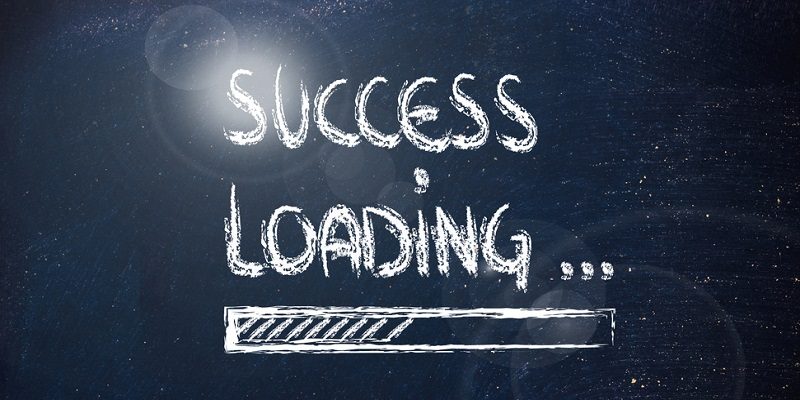